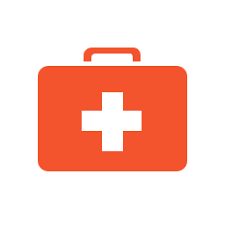 EHBOBBL4/VP/LP1
J.L.Mulder/GZA/2017-10
Les inhoud
Stabiele zijligging

Rauteck

Heimlich

Hulp bij flauwvallen
Les inhoud
Theorie
Stabiele zijligging
Rauteck
Heimlich
Hulp bij flauwvallen

Oefenen
Stabiele zijligging
De stabiele zijligging wordt gebruikt wanneer een slachtoffer buiten bewustzijn is en een stabiele ademhaling heeft.
Zorgt ervoor dat:
Dat de luchtweg vrij blijft. 
Tong niet naar achter zakt
Voorkomt aspiratiepneumonie
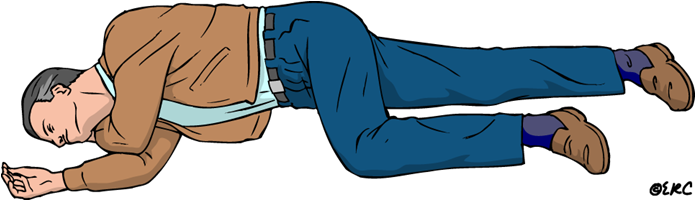 Stabiele zijligging
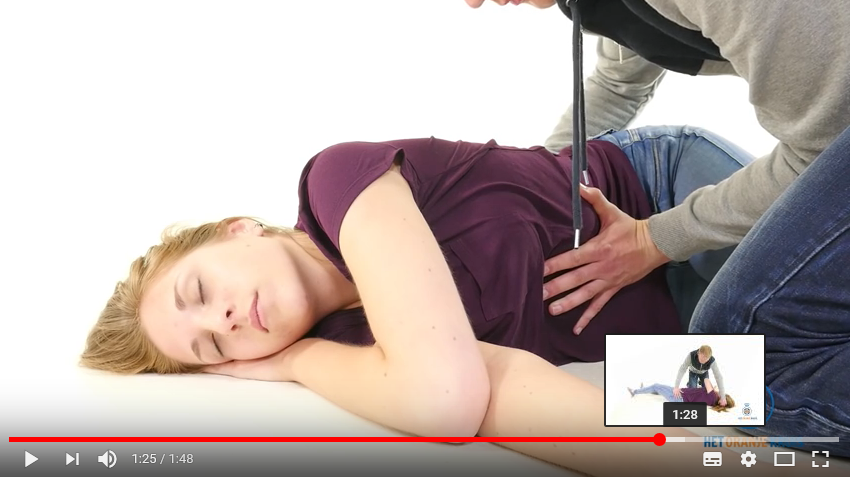 Stabiele zijligging niet toepassen bij…
Ernstig letsel aan borstkas
Letsel aan wervelkolom 
Breuken aan bekken en ledenmaten 

Gebruik bij deze gevallen kinlift!1. Kantel het hoofd van het slachtoffer naar neutrale positie (neus omhoog).
2.Plaats één hand op het voorhoofd en kantel het hoofd voorzichtig naar neutrale positie.
3.Plaats van de andere hand twee vingers onder de kin en breng deze voorzichtig omhoog. Hierdoor komt de luchtweg vrij.
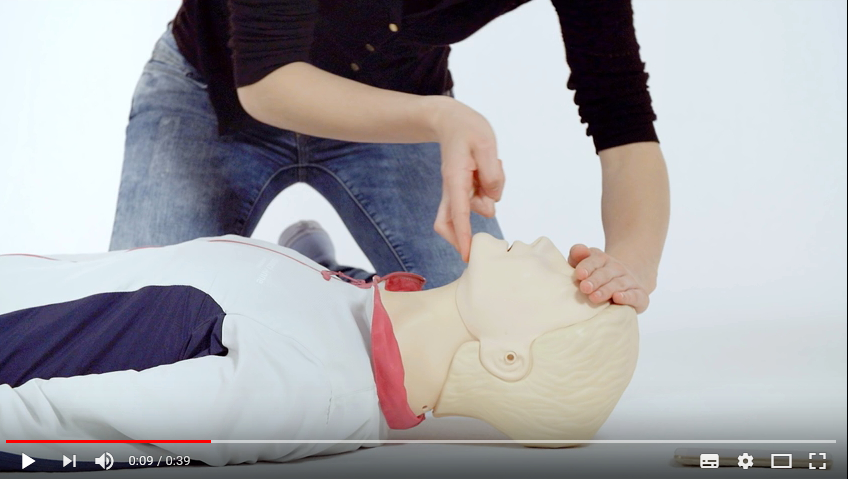 Heimlich greep
De heimlich wordt gebruikt om een blokkade uit de luchtwegen te verhelpen
Luchtweg gedeeltelijk afgesloten 
Persoon hoest en maakt piepend geluid, grijpt naar keel.
Eerst goed laten hoesten en stimuleren om dit te doen.
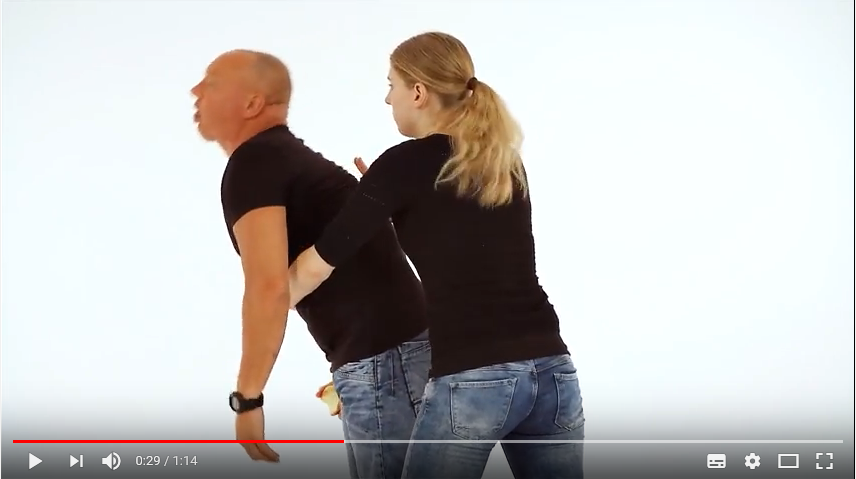 Rauteck greep
DOEL: Iemand snel over een korte afstand te verplaatsen

Kniel naast het hoofd van het slachtoffer en til het hoofd op
Vouw de arm van het slachtoffer naar de borst en pak de onderarm met beide handen vast
Sta vanuit de knieën op en loop voorzichtig achterwaarts naar een veilige plek
Pas op bij het neerleggen van het slachtoffer op het hoofd
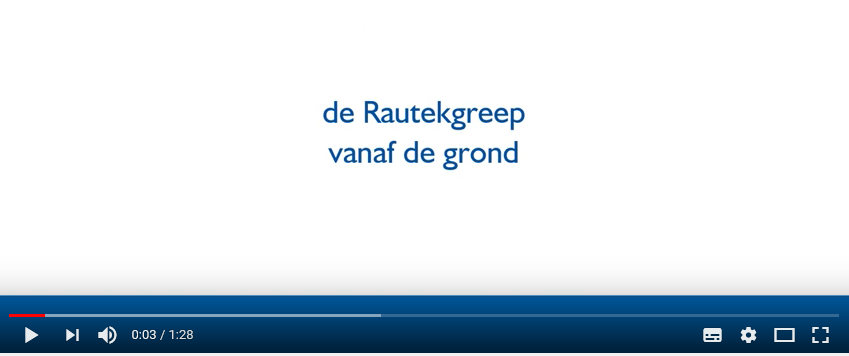 Mag alleen gebruikt worden wanneer er sprake is van acuut gevaar voor het slachtoffer 

Ga niet verplaatsen als het niet nodig is om extra verwondingen te voorkomen
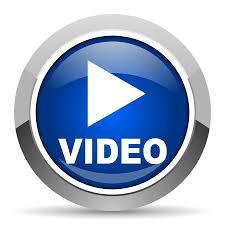 Rauteck greep
Wanneer toepassen

Gevaarlijke plek
Plek waar je geen EHBO kunt verlenen 
Risico op brand, ontploffing, instorting 

Altijd mogelijk? 
Nee, als de patiënt veel groter of zwaarder is dan jezelf  
- Pak bij de voeten, let wel op het hoofd!
Flauwvallen
Verlies van bewustzijn
Plotseling daling tensie 
Niet meer genoeg bloed in de hersenen
Beschermingsreactie
Te lage tensie
Te snel opstaan
Oververhit
Te weinig gegeten of gedronken
Emotionele schok
Te uitgeput
Stress
Hartritmestoornissen
Medicatie
Menstruatie
Zwangerschap
Oorzaken
Flauwvallen
Symptomen
Duizeligheid
een licht gevoel in hoofd
vlekken zien voor de ogen
Zweten
Misselijkheid
Bleekheid
Hoofdpijn
Oorsuizen
Dyspnoe
Lage bloeddruk en flauwvallen
Normaal 120/80 
Lage bloeddruk rond de 90/60
Alle leeftijden optreden
Oorzaak
Vocht in het lichaam verminderd 
Verminderde werking van hart of verstopping in de aderen 
Uitdroging, bloedverlies, alcohol, bepaalde medicijnen, letsel, allergische reacties en hartritme stoornis
Lage bloeddruk en flauwvallen
Oorzaak vervolg
Lage bloeddruk 
   Te snel opstaan 

    Duizelig kan leiden tot flauwvallen 

Oorzaak; onvoldoende bloed in de hersenen 
Behandeling; liggen en benen omhoog
Flauwvallen
Wat kan jij doen
Blijf kalm
Leg de persoon neer benen omhoog
Niet volledig bij bewustzijn? Niet drinken!